Initial Entry and Skill Level TrainingUnder the Post-9/11 GI Bill
Initial Entry and Skill Level Training Under the Post-9/11 GI Bill
Training Overview
Define Initial Entry and Skill Level Training
Discuss variations of Initial Active Duty Training (IADT) by service components
Identify training periods that should not be considered Initial Entry and Skill Level Training 
Review military ranks to properly identify if an individual is an Enlisted or an Officer
Review when development is necessary and how to develop when development is needed
Review how to handle changes to service information
Questions and Answers
2
Initial Entry and Skill Level Training
Icebreaker Activity
Answer this question:
What does the term “IADT” mean?
What does the term “Initial Entry and Skill Level” Training mean?
3
Initial Entry and Skill Level Training
Lesson Objectives
At the conclusion of this lesson, trainees will be able to:
Identify what is defined as ‘Initial Entry and Skill Level’ Training under the Post-9/11 GI Bill (Chapter 33)
Differentiate training service periods that are considered “Initial Entry and Skill Level” Training and other training that is not to be identified as training under the Post-9/11 GI Bill
Identify when additional development is necessary to obtain ‘Initial Entry and Skill Level’ Training periods and review how to develop for that information
Initial Entry and Skill Level Training
4
Initial Entry or Skill Training
The term “Entry Level and Skill Training” means the following :

Army:  Basic Combat Training and Advanced Individual Training or One Station Unit Training

Navy: Recruit Training (or Boot Camp) and Skill Training (or so-called "A" School)

Air Force:  Basic Military Training and Technical Training

Marine Corps:  Recruit Training and Marine Corps Training (or School of Infantry Training) 

Coast Guard: Basic Training and Skill Training (or so-called "A" School) 

Reference: 38 USC 3301(2)
5
Initial Entry and Skill Level Training
Army Initial Entry or Skill Level Training
Army: Enlisted Soldiers attend Basic Training (BCT):
Either combined with Advanced Individual Training (AIT) also known as One Station Unit Training (OSUT) or AIT occurs at another location to earn a military occupational skill (MOS)
Additional skill identifier or other training should not be identified as training. (i.e., Airborne School, Defense Language Institute, Ranger or Special Forces Training…). This time is fully creditable under Chapter 33 unless performed by a member of the National Guard and may or may not be creditable service
6
Initial Entry and Skill Level Training
NavyInitial Entry or Skill Level Training
Navy: Enlisted Sailors attend Recruit Training or Boot Camp (RTC): 
Many attend advanced skill training (apprenticeship) or “A” School to earn a “rating” 
Others go directly into the fleet without additional training serving as an airmen, fireman or seaman
7
Initial Entry and Skill Level Training
MarineInitial Entry or Skill Level Training
Marine: United States Marine Corps (USMC) enlistees enter Boot Camp: 
Individual will attend either School of Infantry (SOI) or Marine Combat Training (MCT)
Subsequent on job skill training or MOS training should not be identified as training. This time is fully creditable under Chapter 33
8
Initial Entry and Skill Level Training
Marine IADT (Example)Initial Entry or Skill Level Training
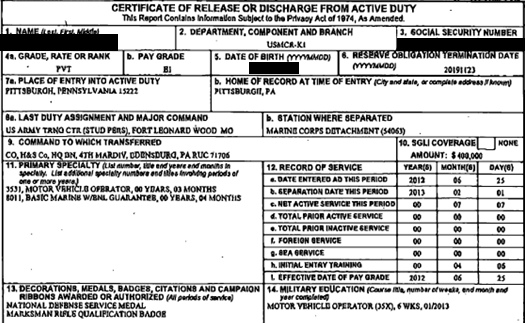 9
Initial Entry and Skill Level Training
Air ForceInitial Entry or Skill Level Training
Air Force: Enlisted Airmen attend Basic Military Training (BMT):
Attend Technical Training to earn their Air Force Specialty Code (AFSC) which is similar to a Navy “Rating” or the Army and Marines MOS job identification
10
Initial Entry and Skill Level Training
Coast GuardInitial Entry or Skill Level Training
Coast Guard: Enlisted Guardians attend Basic Training:
Similar to the Navy, attend “A” School to earn a rating 

NOTE: Only Basic Training should be identified for those entering service prior to January 4, 2011. PL 111-377 added “A” School to the definition of entry level and skill training for Coast Guard.
11
Initial Entry and Skill Level Training
Initial Training for Officers
Acronyms for some initial training performed by Officers:

BOLC – Basic Officer Leaders Course (Army)
DCOs – Direct Commission Officers
OBC – Officer Basic Course
OCS – Officer Candidate School
ROTC – Reserve Officer Training Corps
SMCs – Senior Military Colleges
TBS – The Basic School (USMC)
USAFA – United States Air Force Academy
USCGA – United States Coast Guard Academy
USNA – United States Naval Academy
USMA – United States Military Academy 
WOBC – Warrant Officer Basic Course
12
Initial Entry and Skill Level Training
Initial Training for Officers2
Question: Should we identify or develop for initial 
training for an officer?

Answer: Do not identify or develop for any initial 
training for officers. Officers complete their training [or 
are considered trained] before commissioning. VA 
does not reduce an officer’s qualifying active duty for 
entry level or skill training performed while on 
qualifying active duty. 
	
Reference: RPO Letter 22-09-59
13
Initial Entry and Skill Level Training
Military Ranks and Pay-Grades
The handout provides the pay-grades for  Military Ranks.

“E” pay-grades represent Enlisted members who’s initial training should be identified
“O” and “W” or “WO” pay-grades represent Officers who’s initial training does not have to be identified.
14
Initial Entry and Skill Level Training
When its needed to Identify Initial Entry and Initial Skill Level Training
ID Key: O = Optional.  N = Do not Identify as Training.  Y = Required entry
15
Initial Entry and Skill Level Training
Tips for IdentifyingInitial Entry or Skill Level Training
Identify
When indicated in VIS, Block 12h of a DD214 or when provided by DoD: 
Enter dates identified as Entry Level and Skills Training into LTS as Training
If not indicated, the VCE must develop and verify period of initial entry or skill level training when:
Claimant is at or below the 80% benefit level with all Chapter 33 service included
Note: No need to develop when:
1 year of active duty is before 9-11-01
Claimant is an officer
16
Initial Entry and Skill Level Training
May 13, 2011 Procedural Advisory
Changes in Training Dates on the Veterans Information System (VIS) Screen

Background:  Dates for Entry Level and Skill Training must be entered on the Service Data screen of the Long Term Solution (LTS) when processing claims for Post-9/11 GI Bill benefits.

Those periods of service may be deducted or included in eligibility determinations depending upon the aggregate amount of qualifying active duty service.
17
Initial Entry and Skill Level Training
May 13, 2011 Procedural Advisory2
Changes in Training Dates on the Veterans Information System (VIS) Screen

Issue:  Discrepancies have been discovered with respect to training information reported by the Department of Defense that is displayed on the Training Exclusion Periods screen in VIS.  
Changes to the End Date of an Entry Level and Skill Training period
Removal (disappearance) of an entire Entry Level and Skill Training period
18
Initial Entry and Skill Level Training
May 13, 2011 Procedural Advisory3
Changes in Training Dates on the Veterans Information System (VIS) Screen

Issue (Continued):  These changes affect the claimant’s Eligibility Date and/or Benefit Level, and may generate proceeds or debts when education awards are recalculated by the LTS Lifetime Awards functionality.
19
Initial Entry and Skill Level Training
May 13, 2011 Procedural Advisory4
Changes in Training Dates on the Veterans Information System (VIS) Screen

Procedures:  Regional Processing Office (RPO) personnel should do the following: 
Where the training dates have either changed or disappeared, VCEs should develop and suspend the claim. 
Once verified, process without any other changes.  If no changes to payments or only proceeds are generated by the change to service dates, add any required additions and pay normally.  
Any debt(s) generated due to the change in training dates should be recorded prior to the entry of any additional information, treated as an Administrative Error, and should not be transmitted to the Benefits Delivery Network (BDN).  
Notify the claimant of the result of the change in his/her service dates.
20
Initial Entry and Skill Level Training
Developing for Initial Entry and Skill Level Training
A VCE should develop to the claimant’s service branch when Initial Entry and Skill Level Training information  
Can not be found 
Is found but there are discrepancies in the data, or
If data has changed or disappeared 

VCEs should follow normal RPO development procedures to obtain this information

When developing for Initial Entry and Skill Level Training information, the request should list exactly the information needed. 

For example: When requesting Initial Entry and Skill Level Training information for a claimant who was in the Army, the VCE would request the following:
Service periods that the claimant was in Basic Combat Training
Advanced Individual Training and,
One Station Unit Training

The “Initial Entry and Initial Skill Level Training” handout supplies what information needs to be requested to identify Initial Entry and Skill Level Training periods.
Lesson Title
21
Capturing VIS
Capturing VIS Screen
 
	Purpose: To prevent errors which may occur due to changes in VIS, VCE’s should capture the VIS EDU and Military History screen every time a Chapter 33 claim is processed and has not been partially automated.

Non-Chapter 33 Processing: While processing Non-Chapter 33 claims, if information on the VIS is relevant to processing the claim then the VIS screen should be captured in The Imaging Management System (TIMS). 

NOTE: TOE indicates relinquishment and a Chapter 33 
election.
22
Initial Entry and Skill Level Training
Important Related Information
All Reserve and National Guard required IADT is ordered under title 10 USC 12301(d), and is creditable service
Some portions of IADT may not need to be identified, only those courses codified in 38 USC 3301 are to be identified as training under Chapter 33
Title 10 Active Duty for Training (ADT), Active Duty Operational Support (ADOS), and Active Duty for Special Work (ADSW) is performed under 12301(d) and is creditable service, therefore verification with DoD is not necessary 
Title 32 - National Guard Only: ADT, ADOS and ADSW is not creditable service unless it is in support of a National Emergency and supported by federal funds  
This is a rare occurrence
Do not enter non-creditable service into the LTS
23
Initial Entry and Skill Level Training
Comprehension Check
Questions: 
What types of training are considered “Initial Entry and Skill Level” Training under Chapter 33?

When would a VCE not identify or need to develop for “Initial Entry and Skill Level” Training?
24
Initial Entry and Skill Level Training
Lesson References
38 USC 3301 – Definitions
RPO Letter 22-09-59  - Officer Training
PA - Changes in Training Dates on the Veterans Information System (VIS) Screen, May 13, 2011
Revised Training Reminder:  Processing Deductible Service Under the Post-9/11 GI Bill (Chapter 33) in the Long Term Solution (LTS) dated April 25, 2013
Policy Advisory--Training Questions and Scenarios, June 5, 2009
25
Initial Entry and Skill Level Training
Summary
You have completed the Post-9/11 Initial Entry and Skill Level Training lesson. You should be able to: 
Using available references, identify what is defined as ‘Initial Entry and Skill Level’ Training under the Post-9/11 GI Bill

Using the available resources, differentiate training service periods that are considered ‘Initial Entry and Skill Level’ Training and other training that is not to be identified as training under the Post-9/11 GI Bill

Using available resources, identify when additional development is necessary to obtain ‘Initial Entry and Skill Level’ Training periods
26
Initial Entry and Skill Level Training
Questions?
27
Initial Entry and Skill Level Training
Talent Management System (TMS) Assessment and Survey
The assessment and survey have been assigned to you in TMS
The assessment is comprised of multiple choice questions
The questions are based on the information you learned today
The assessment should take approximately 30 minutes
Be sure to complete both the assessment and the survey in TMS to receive credit for this training
28
Initial Entry and Skill Level Training